Criminal Justice Realignment: 
What Counties Need to Know to Implement


Presented:
September 2011
[Speaker Notes: EHE – intro ( will introduce all speakers)

Please remember to repeat your name and association the first time you talk on camera.]
What is Criminal Justice Realignment?
2
Shifts custody of felons sentenced for non-violent, non-serious, non-sex offenses to county control unless excluded by statute
Establishes Postrelease Community Supervision (PRCS)
Changes state parole revocation process
Tasks Community Corrections Partnerships (CCPs) with planning for the change and implementing local plans
Funded by diverted state sales tax, specified vehicle license fee proceeds, and some state General Fund dollars
[Speaker Notes: EHE]
Recent History
3
Costs of State Prison System Growing
Funds for Correctional Activities Diminishing
Several Class Action Suits Filed Against California
Recidivism Rates at 70%
Three-Judge Panel Order to Reduce Prison Population
[Speaker Notes: CJH]
Prior Criminal Justice Reform Proposals
4
Eliminate Parole

Eliminate Parole and Shift to Probation

Establish State Contract for Local Jail Beds

Shift Felons with Sentences of Three Years or Less to County Jail

Create a Sentencing Commission
[Speaker Notes: CJH]
When Does Criminal Justice Realignment Take Effect?
5
Eligible felonies sentenced to county jail: applies to any person sentenced on or after October 1, 2011.
Changes in custody credits: applies to custody for any offense committed on or after October 1, 2011.
Postrelease community supervision: applies to any eligible person released from state prison on or after October 1, 2011.
Revocation of postrelease community supervision by superior court: on petition by supervising agency (probation department) on or after October 1, 2011.
Revocation of parole by superior court: on petition by state parole on or after July 1, 2013.
[Speaker Notes: Cory]
How is Criminal Justice Realignment Funded?
6
Counties
Redirection of existing resources
Dedication of 1.0625% existing state sales tax
Redirection of VLF administrative funds and portion of 0.65 rate
Separate allocation for programmatic aspects ($354.3 million) and for DA/PD revocation responsibilities ($12.7 million)
One-time planning ($7.9 million) and start-up grants ($25 million)

Allocation formula applicable only for 2011-2012
Constitutional protections still needed
[Speaker Notes: EHE]
How is Criminal Justice Realignment Funded?
7
Courts
Not part of realignment funding
Separately funded from state General Fund as augmentation of judicial branch budget 
$17.7 million for estimated revocation petition caseload
Judicial Council to allocate to each court based on percentage of estimated caseload
Allocation basis is for 2011-2012 only
[Speaker Notes: June]
Sentencing and Custody
8
or Who Goes Where and For How Long?
[Speaker Notes: Cory]
Who may Sentenced to County Jail? (Prison ineligible)
9
Non-non-nons (N3) without disqualifying offenses (current or prior)
Non-violent felons
Non-serious felons
Non-sex offenders
Revises the definition of felony to include certain crimes that are punishable in jail
Time served in jail, probation, or alternative custody instead of prison
[Speaker Notes: Cory]
Who is State Prison Eligible?
10
The following sentences may be served in state prison:

Current or prior serious or violent felonies as described in PC 1192.7(c) or 667.5(c)
Defendant is required to register as a sex offender pursuant to PC 290
PC 186.11 (white collar crime) sentence enhancement
Excludes certain other specified crimes, including felony domestic violence, felony stalking, and solicitation of murder
[Speaker Notes: Cory]
MYTH
11
Prison inmates will be released early to counties on October 1, 2011.
No. In reality, no inmates in prison on October 1, 2011 will be transferred to local jurisdiction prior to their release date as a result of realignment.
[Speaker Notes: Libby – Myth
CJH – Debunks myth]
MYTH
12
Only persons sentenced to three years or less for felonies are eligible to go to county jail.
No.  All qualifying persons sentenced pursuant to PC 1170(h), regardless of sentence length, go to county jail or other local disposition as ordered by the court.
[Speaker Notes: Libby – Myth
CJH – Debunks myth]
Sentencing Decisions for N3
13
What changes?
The place one serves the sentence
Rules of sentencing and sentence length do not change

Split sentence – imposed sentence of combined jail time with the remainder on local supervision
Prison prior attaches to sentences under 1170(h) (everything but felony probation)
Split sentences cannot be longer than the original sentence when combining custody and supervision time.
[Speaker Notes: June]
Sentencing Decisions for N3
14
What does not change?

Felony probation
Existing alternatives (pretrial diversion, Deferred Entry of Judgment)
Rules of sentencing and sentence length
[Speaker Notes: June]
Sentencing Considerations
15
Full term to be served in jail
Full term of felony probation
Split Sentence
“…conditions and procedures generally applicable to persons placed on probation…supervision shall be mandatory”
No good time credits for the supervision portion but does apply to the custody portion
Not probation, not parole but operationally it will feel like probation
MYTH
16
When N3 get released from county jail, they go on local parole or probation.
No.  There is NO automatic term of supervision imposed on N3 when they are released from county jail.
Exceptions: traditional felony probation and split sentences
[Speaker Notes: Libby – Myth
Cory – Debunks myth]
Custody Decisions/Population Management for N3
17
Enhanced local custody and supervision tools:
Alternative custody tools for county jails
Home detention for low-level offenders
Counties may contract for beds:
With CDCR (healthy level II/III $77.00 day)
With other counties
With public Community Correctional Facilities (CCFs)
With Fire Camps (proposal $46.19/day)
Counties MAY NOT contract back parole revocations
[Speaker Notes: CJH]
Postrelease Community Supervision
18
It’s Not Parole and It’s Not Probation
[Speaker Notes: KP]
CDCR Operative Dates for Screening Process
19
Inmates being released from prison on a commitment on or after October 1, 2011, will be screened for PRCS or Parole.  

Parolees who are being held for a parole violation in State prison on October 1, 2011, will be screened if they have a release date on or after November 1, 2011.

Parolees and parole violators who are not housed in CDCR custody will not be screened.
Postrelease Community Supervision (PRCS)
20
Who will be released from state prison to local supervision?
Current non-violent, non-serious offenders (can have serious or violent offenses in history)
Some sex offenders
Persons who, prior to October 1, 2011, would have been non-revocable parolees (NRPs)

CDCR must notify counties who is being released at least 30 days prior
[Speaker Notes: KP]
Key CDCR Determinations
21
Does the inmate qualify for PRCS

What is the county of last legal residence (CLLR)

What are the terms and conditions of release (general and special)
BREAK tIME
15 MINS
Are they a PRCS?
23
Determination of an inmate’s status after release, state or local
CDCR Screening Process
24
Starts 180 prior to calculated release date
Completed by Correctional Counselors in the institutions
The CDCR form 611 Release Program Study determines if the inmate is PRCS eligible
Counties will receive a pre-release packet if the 611 determines PRCS
Counties will be mailed a post-release packet within 2 days of release
Counties need to complete the reporting instruction portion of the RPS and return the form to the institution
Special determinations to access PRCS eligibility
25
High Risk Sex Offenders (HRSO)
All inmates who are required to register pursuant to Penal Code Section 290
For male inmates – the Static 99 tool will be utilized
For female inmates – the Female Sex Offender Risk Assessment (FSORA) tool will be utilized

Mentally Disordered Offenders (MDO)
This must be done close to time of release
If an inmate is identified as PRCS initially and is subsequently determined to be MDO, the county will be notified the inmate is no longer being sent to PRCS.

PC 3000(b)(2) (Longer Parole Tail than 3 years)
CDCR Form 611, RPS
Section III., Supervision Determination by Correctional Counselor
Section IV., Supervisor Review and Approval of Screening Determination
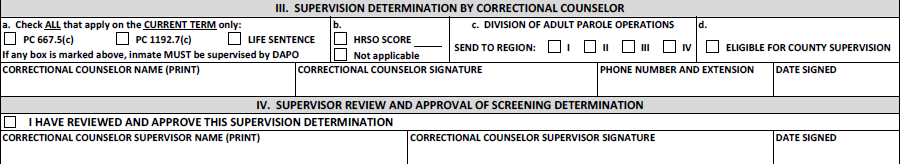 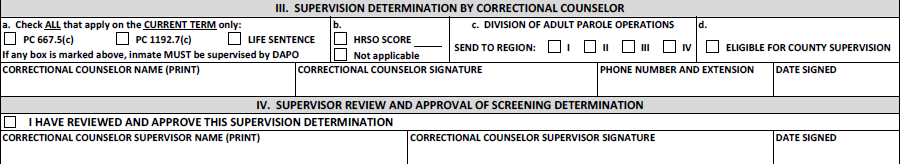 What if it’s Wrong?
27
PRCS county contact should contact Correctional Counselor at the institution

If still disagree contract Tanya Rothchild

Please review the packets carefully, especially first batch as the process is new for everyone and mistakes could be made
PRCS Eligible, now what?
28
Where do they go? Which County?
County of Last Legal Residence
29
Penal Code Section 3003 states inmates released from custody shall be sent to the county of their last legal residence prior to incarceration
  
The Probation Officer’s Report shall be primary resource.
The arrest report shall be used if there is no POR available

If inmate is serving a term for an in-custody offense, the county of the institution is NOT the CLLR

If the inmate was transient or from out of state when committed, CDCR advises its staff to utilize the County of Commitment.
Can an inmate request a different county of residence beside CLLR?
30
Yes – in the 611 RPS, if an inmate identifies a different county that information will be sent to the CLLR county
Legally, the inmate will be released to the CLLR but there is a provision to start a county transfer process at this point
However, regardless of where the inmate requested to reside, if the reporting instructions indicate an address in the CLLR.  The inmate will be told to report as directed. (A out of county process may be initiated at any point)
Out of County Placement/Transfer
31
The inmate’s residence plan includes where he/she would like to be released. 

If he/she does not, it may state “transient” or “none” meaning they have no home to reside within the CLLR.

As the supervising agency, it is the county’s decision whether this placement is approved.

If it is not, the county needs to let the institution know to deny the inmate’s request and provide and suitable alternative address if an acceptable one was not provided.
How does the Out of County Transfer work between counties
32
NO 1203.9 Process!!!!!

Supervising Entity Sending
Determines whether the offender does permanently reside out of county
Must approve of the new address does not violate terms and conditions
If yes, must transmit prison packet within 2 weeks to Supervising Entity Receiving
Supervising Entity Receiving
Upon verification, shall accept JURISDICTION
Residence = customarily lives exclusive of employment, school or other temp purpose
PRCS Eligible; CLLR Determined….
33
What terms and conditions attach?
CDCR Form – Notice of Conditions
34
The 1515-CS is identical for all inmates as it  outlines the conditions reflected in the statute.

A copy of the signed document, if not in the pre-release packet, will be included in the post release packet.

If an offender did NOT sign the conditions, the county would be notified by the institution staff and the inmate will be held until signs or credits expire

After screening processes began, a number of counties requested that the CDCR Form 1515-CS, Notice of Conditions of PRCS, be included in the pre-release packet instead of the post release packet.
What about Special Conditions
35
Counties may send to the institution via fax Special Conditions of Release that the inmate needs to have prior to release.

CDCR requests the fax cover sheet provided to designated county contacts be utilized for this purpose to ensure appropriate handling by institution staff. 

Special conditions will be issued to the inmates by the correctional counselors

The signed conditions will be returned to the counties pursuant to the direction provided on the form.
Things CDCR will continue to do for PRCS
36
CDCR will continue to advise inmate’s of any registration requirements

CDCR will also provide pre-release notifications to victims and law enforcement as required by statute

Will not release any high risk on weekends or holidays

Prior to an inmate being released, CDCR staff will enter statutorily required information into the Parole Law Enforcement Automated Data System (LEADS).

CDCR will provide information to DOJ for entry into CLETS (further discussion on data entry)
Day of Release
37
What to expect
What the Inmate should expect
38
On an inmate’s day of release, he or she is processed out of the institution and taken to the local bus station for transport to their county of last legal residence.
Inmate’s may chose to have someone pick them up.

Each inmate is given $200 in release funds (commonly referred to as “gate money”).

The inmate is required to utilize these funds for the purchase of the bus ticket.
What should county expect
39
PRCS should have all their reporting instructions and information regarding their supervising entity contact

If CDCR mental health staff advise the custody staff within the prison that an inmate appears to either pose harm to themselves or the public upon release, CDCR  institution staff will advise the county prior to the offender’s release.
What about complex cases
40
If the county identifies information on the 611 form regarding an inmate’s medical or mental health condition, they can contact the designated representative at the institution

May request to move difficult to transport PRCS to a closer CDCR institution to arrange for county pick up

There will be additional work on some of the high need medical/MH inmates
BREAK tIME
10 MINS
Now PRCS is in your county
42
Supervision, Revocation, Discharge process
PRCS Supervision
43
Supervision levels and case plans not mandated by statute but determined by supervising agency (probation department) 
General statutory conditions to be agreed to by offender prior to release from prison 
Permits CDCR to hold inmate until credits exhausted until they sign
Adds term that they may be arrested by peace officer or probation officer with or without a warrant when there is PC for violation

Supervising agency may send special conditions to CDCR prior to release – must have a nexus to the offender  
Explicitly authorizes EM as possible condition
May want to add restitution provisions
[Speaker Notes: KP]
PRCS Supervision
44
Supervising agency has authority to handle all intermediate sanctions without court involvement, up to and including flash incarceration (up to 10 consecutive days)
Flash incarceration is not subject to credits
Not in statute, but CDCR meets the legal requirement of a probable cause “review” process by ensuring within 48 hours a paper review by a supervising agent to validate the arresting agents decision
Authorizes any peace officer to arrest for violation with PC but only supervising entity can seek a warrant 
Tolls the PRCS time for absconders if warrant outstanding
PRCS Supervision
45
Authorizes any peace officer to arrest for violation with PC but only supervising entity can seek a warrant 
This waiver was added to the terms and conditions
Peace officer must bring the person before the supervising entity for approval to hold (either under flash or starting a revocation proceeding)

Tolls the PRCS time for absconders if warrant outstanding
PRCS Revocation Process
46
Only supervising agency can petition for revocation

Each supervising agency must establish an assessment process to review applicability of intermediate sanctions authorized by law prior to filing a petition 

Revocations capped at 180 days per event
Jail only, no return to prison, custody credits apply

At completion of revocation time, offenders return to PRCS (if they were revoked and reinstated) if there is available time left on the three-year tail
[Speaker Notes: June]
The Judiciary’s Role in PRCS
47
Judicial Council is to adopt rules of court and forms to handle final revocation process

Courts’ involvement starts with filing of a petition for final revocation of supervision

Prior to filing petition, supervising agency must assess and determine that intermediate sanctions are inappropriate 

Courts will be authorized to appoint hearing officers for these cases

Hearing officers may modify conditions, revoke to jail (not prison) for up to 180 days, or refer to an evidence-based program such as a reentry court
[Speaker Notes: June]
MYTH
48
The sanction for a revocation of traditional adult probation is now capped at 180 days in jail.
No. Realignment does not affect felony probation sanctions. Persons on felony probation for an offense that is ineligible for prison cannot be revoked to state prison, but will serve their revocation in county jail.
[Speaker Notes: Libby – Myth
KP – Debunks myth]
PRCS Discharge Process
49
Discharges by operation of law at the end of 3 years

Supervising agency (probation department) may discharge after 6 consecutive months of no violations 
Violations = custodial sanctions

Must discharge after a continuous year served with no violations within 30 days
Violations = custodial sanctions

Courts WILL NOT be involved in the discharge process for either PRCS or parolees
[Speaker Notes: KP]
State Parole
50
Yes, it still exists …
[Speaker Notes: CJH]
State Parole
51
Who remains on state parole?
Third strikers
Individuals with a current serious and/or violent commitment felony
High-risk sex offenders, as defined by CDCR
Mentally Disordered Offenders (MDOs)
Anyone on parole prior to October 1, 2011
Inmates who have an active parole term applied under Penal Code Section 3000(b)(2)
[Speaker Notes: CJH]
Parole Violations
52
Board of Parole Hearings (BPH) retains authority over parole revocations until July 1, 2013 
Same sanctions available as PRCS, including flash incarceration in county jail for up to 10 days
Violations will be served in jail starting October 1, 2011
Only persons sentenced to a term of life can be revoked back to state prison
Revocations capped at 180 days in jail, per event (except for lifers)
After July 1, 2013, the final revocation process will work the same for parolees as it does for PRCS (handled by the courts)
[Speaker Notes: Cory]
Local planning process
53
what the state will tell you and what it won’t …
[Speaker Notes: EHE]
Community Corrections Partnerships (CCP): Membership
54
14-member statutorily created CCP predates criminal justice realignment
Realignment defines CCP Executive Committee:
Chief Probation Officer (chair)
Sheriff
Police Chief
District Attorney
Public Defender
Presiding Judge (or designee)
One appointment by Board of Supervisors from among head of DSS, MH, or ADP

Brown Act applicability: consult with county counsel
[Speaker Notes: EHE]
CCP Implementation Plan
55
In realignment context, CCP is charged with preparing a plan to present to the Board of Supervisors to implement 2011 Public Safety Realignment consistent with local needs and resources

Plan development involves the entire CCP

CCP Executive Committee votes to send plan to BOS

Plan deemed accepted unless rejected by Board by a 4/5 vote
[Speaker Notes: KP]
MYTH
56
The CCP plan must be submitted by October 1, 2011.
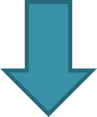 There is no deadline for the plan to be presented, and statute does not prescribe a particular format. However, once the BOS adopts a plan, the county must furnish a copy to the Corrections Standards Authority within 60 days.
[Speaker Notes: Libby – Myth
KP – Debunks myth]
57
QUESTIONS?